Презентацию разработала Грон Елена Викторовна
Учитель МОБУ гимназии№ 76 г.Сочи
Тема: Образование СССР
Образование СССР
“В большевистской партии существовали различные точки зрения по вопросу о принципах построения единого многонационального государства.

Комиссия Политбюро ЦК РКП(б) выдвинула подготовленный И. В. Сталиным план объединения. В. И. Ленин подверг план автономизации резкой критике. И выдвинул свою точку зрения. ЦК РКП(б) одобрил ленинские принципы национально-государственного устройства.”

30 декабря 1922 года РСФСР вместе с Украиной (УССР), Белоруссией (БССР) и республиками Закавказья (ЗСФСР) образовали Союз Советских Социалистических Республик (СССР). Каждая из республик считалась независимой.
Предпосылки образования СССР
По окончании войны на территории бывшей Российской империи образовалось полтора десятка государств. Самое крупное - РСФСР строилось по федеративному принципу и включало автономии и национальные округа.
Во всех Советских республиках у власти стояли представители большевиков. Они ставили задачей построение социализма и имели единую экономическую основу государственную собственность на средства производства.  
 
Все государства были связаны тесными экономическими связями, население ассоциировало себя в качестве единого народа. В 1920-21 гг. РСФСР, Украина, Белоруссия, Армения, Грузия и Азербайджан заключили ряд договоров в военной, экономической областях и дипломатической сфере. Внешняя торговля славянских государств была объединена. План ГОЭЛРО предусматривал создание единой энергетической базы всех советских республик и развитие их экономик на этой основе.
I Всесоюзный съезд Советов
30-е декабря 1922г.
Первая Конституция СССР
В декабре 1922 года Первый съезд Советов СССР утвердил Декларацию и Договор об образовании СССР. Договор подписали четыре республики: Россия, Украина, Белоруссия и Закавказская Советская Федеративная Социалистическая Республика (в состав которой входили Грузия, Армения, Азербайджан). Каждая из республик уже имела свою конституцию. Съезд принял решение о разработке общесоюзной конституции. 10 января 1923 года Президиум ЦИК СССР образовал 6 комиссий для подготовки будущей Конституции.
26—27 июня проект Конституции был обсуждён, дополнен и одобрен Пленумом ЦК РКП(б). 6 июля II сессия ЦИК СССР одобрила проект Конституции СССР и приняла постановление «О введении в действие Конституции Союза Советских Социалистических Республик». 31 января 1924 года Конституция была единогласно принята Вторым съездом Советов.
Высшие органы государственной власти СССР
Законодательные органы власти
Исполнительные органы власти
Председателем Совнаркома был избран В.И.Ленин, после его смерти – Рыков А.И.
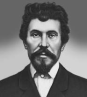 Образование  новых союзных республик
Во 2-й пол.20-х гг. в национально-государственном устройстве СССР произошли значительные изменения. В состав СССР вошли на правах союзных республик: Узбекистан, Туркмения, Казахстан,Таджикистан и Киргизия. Автономными республиками стали Ингушетия, Нахичевань, Чувашия, Молдавия. Автономными стал Горно-Балхашская (Таджикистан) область и Коми-Пермяцкий и Ненецкий национальные округа(РСФСР)
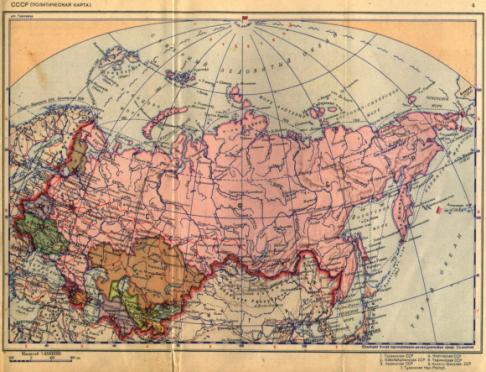 Национальная политика СССР.
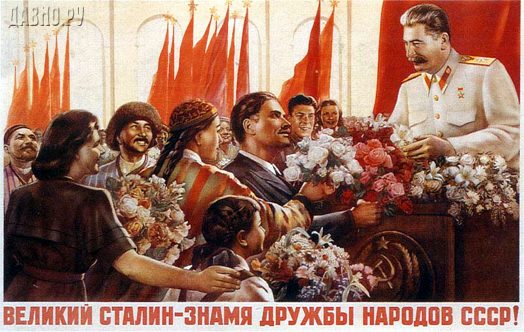 В к.20-х гг.партия учитывала национальную специ-фику.В мусульманских республиках духовенству возвратили земли, восстановили шариатские суды, признавали мусульманские нормы поведения.На Севере и в Сибири сохранялось родовое самоуправ ление.Большое внимание уделялось культурному развитию малых народов-многие из них впервые получили письменность.В Москве и Петрограде бы ли открыты институты народов Востока и Севера.
Национальная политика СССР
Представители коренных народов привлекались к управлению государством, для них создавались льготы при приеме в ВУЗы. Но «коренизация» имела и отрицательные моменты. В Киргизии началось насильственное переселение русских с их земель
На Украине украинский язык стал государственным и без его знания не льзя было занимать никакие должности.
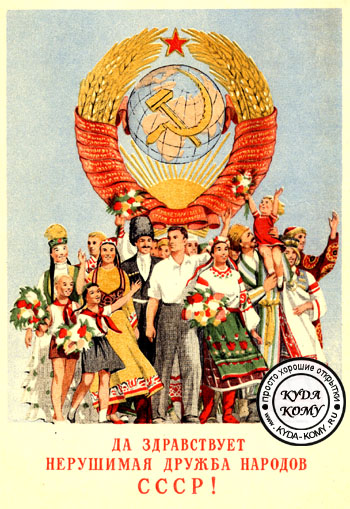